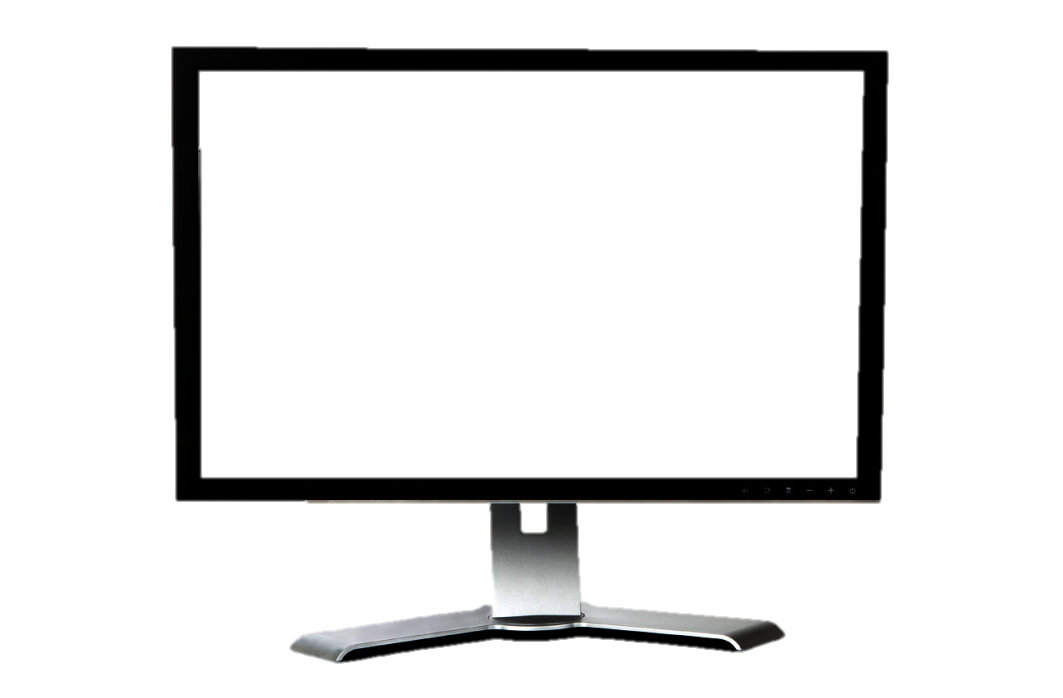 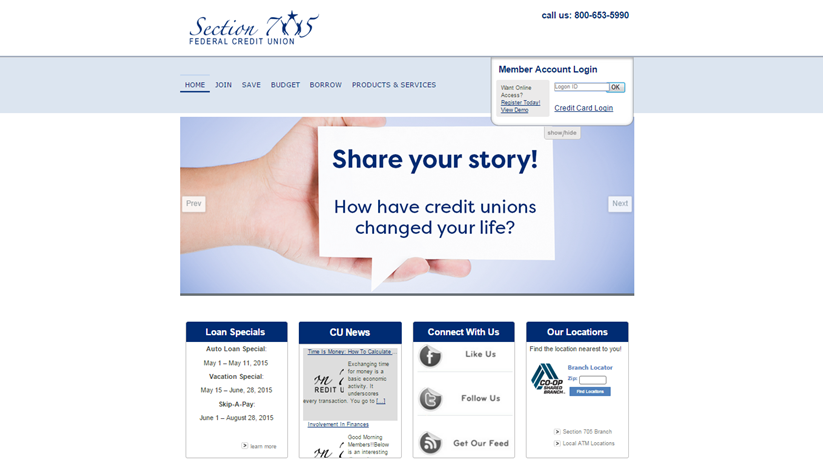 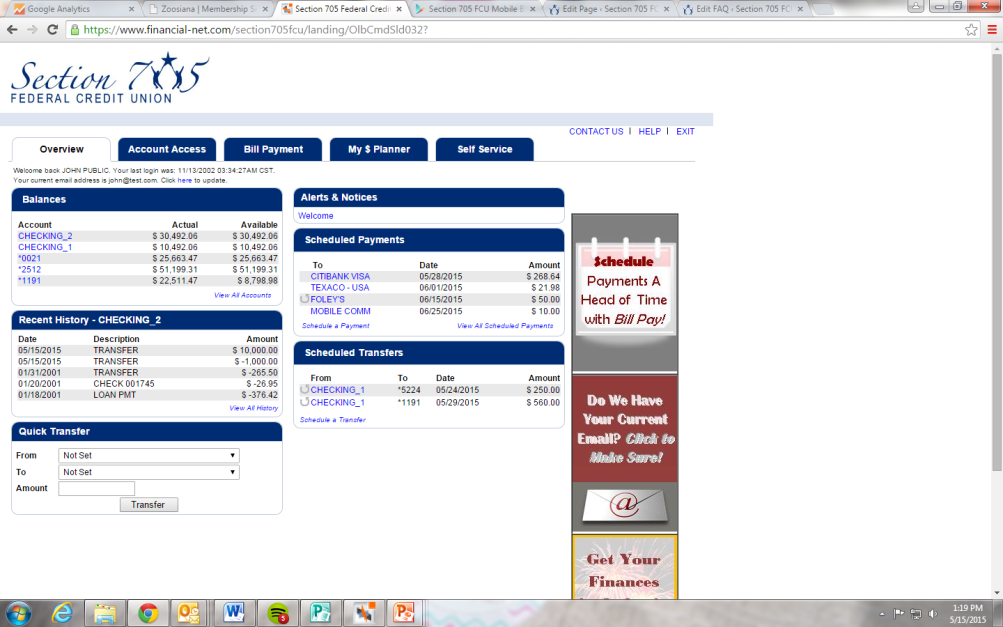 Check Out a Demo!
See if Online Banking is right for you.
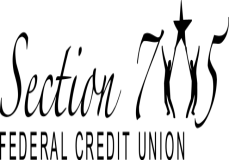 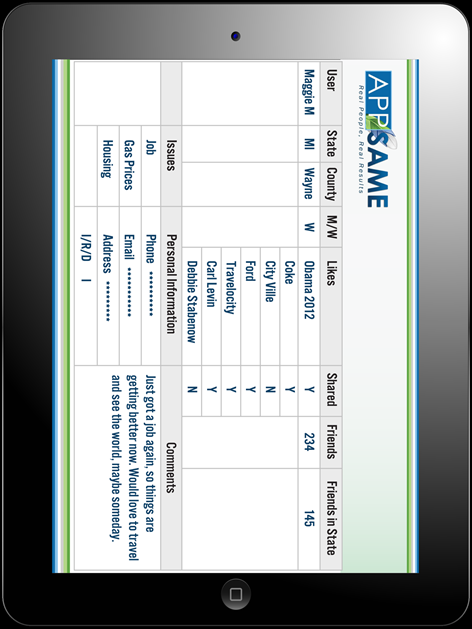 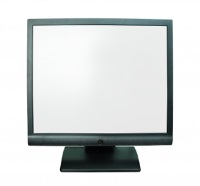 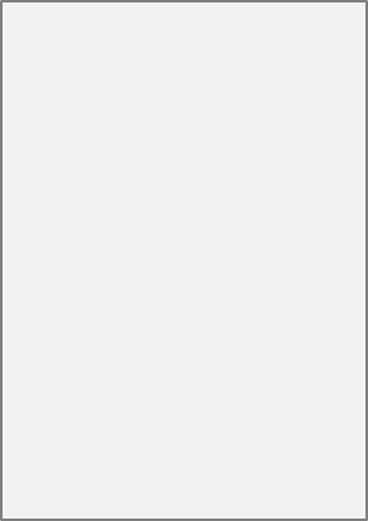 Why the New Look?

SIMPLE: Easier to find what you need. 
MOBILE OPTIMIZED: Adjusts to the device you are using at the time.